Web Auctions, Virtual Communities, and Web Portals
Aemro B.
Electronic Commerce, BDU
1
Learning Objectives
In this chapter, you will learn about:
Origins and key characteristics of the seven major auction types
Strategies for Web auction sites and auction-related business
Virtual communities and portals
Electronic Commerce, BDU
2
Auction Overview
Online auctions provide a business opportunity that is perfect for the Web.
An auction site can charge both buyers and sellers to participate, and it can sell advertising on its page.
Web auctions can provide a general auction site that has sections devoted to specific interests.
Electronic Commerce, BDU
3
Origins of Auctions
Auctions became common activities in 17th-Century England.
The 18th Century saw the birth of two British auction houses – Sotheby’s in 1774 and Christie’s in 1766.
Colonial auctions were used to sell farm equipment, animals, tobacco, etc.
Electronic Commerce, BDU
4
Origins of Auctions
In an auction, a seller offers an item up for sale, but does not establish a price.
Potential buyers are given information about the item or some opportunity to examine the item; they can then offer bids.
Electronic Commerce, BDU
5
English Auctions
Bidders publicly announce their successive higher bids until no higher bid is forthcoming in the English auction.
The auctioneer pronounces the item sold to the highest bidder at that bidder’s price.
An English auction is an open auction because the bids are publicly announced.
Electronic Commerce, BDU
6
English Auctions
An English auction has a minimum bid or reserve price.
English auctions that offer multiple units of an item for sale and that allow bidders to specify the quantity they want to buy are called Yankee auctions.
Electronic Commerce, BDU
7
Dutch Auctions: Target Clearance
8
Dutch Auctions
The Dutch auction is a form of open auction in which bidding starts at a high price and drops until a bidder accepts the price.
Dutch auctions are also called descending-price auctions.
Dutch auctions are particularly good for moving large numbers of commodity items quickly.
Electronic Commerce, BDU
9
First-Price Sealed-Bid Auctions
In sealed-bid auctions, bidders submit their bids independently and are usually prohibited from sharing information with each other.
In a first-price sealed-bid auction, the highest bidder wins.
Electronic Commerce, BDU
10
Second-Price Sealed-Bid Auctions
The second-price sealed-bid auction is the same as the first-price sealed-bid auction except that the highest bidder is awarded the item at the price bid by the second-highest bidder.
Second-price sealed-bid auctions are commonly called Vickrey auctions.
Electronic Commerce, BDU
11
Double Auctions
In a double auction, buyers and sellers each submit combined price-quantity bids to an auctioneer.
The auctioneer matches the sellers’ offers to the buyers’ offers until all the quantities offered for sale are sold to buyers.
Double auctions can be operated in either sealed-bid or open-outcry formats.
Electronic Commerce, BDU
12
Six Auction Types
Electronic Commerce, BDU
13
Web Auctions and Related Businesses
Web auctions are one of the fastest-growing segments of online business today.
Business analysts predict that Web auctions accounts for 40% of all electronic commerce by 2004.
Three broad categories of auction Web sites are emerging:
 general consumer auctions
 specialty consumer auctions
 and business-to-business auctions.
Electronic Commerce, BDU
14
General Consumer Auctions
One of the most successful consumer auction Web sites is eBay.
The eBay home page includes links to categories of items.
Sellers pay eBay a listing fee and a sliding percentage of the final selling price.
Buyers pay nothing to eBay.
Electronic Commerce, BDU
15
General Consumer Auctions
Most common format used on eBay 
eBay is a computerized version of the English auction
eBay English auction
Allows a seller to set a reserve price
Bidders are listed
Bid amounts are not disclosed until after the auction  
Allows sellers to specify that an auction be made private
16
Specialty Consumer Auctions
Some Web auction sites exist to meet the needs of specialty market segments.
The CNET.com technology portal site is devoted to computers.
Golf Club Exchange Web auction site is for golfers.
Coin collectors are attracted to sites, such as Coin Universe.
Electronic Commerce, BDU
17
Business-to-Business Web Auctions
Business-to-business auctions evolved to meet a specific need, such as handling excess inventory.
Large companies may create their own auction sites that sell excess inventory.
A third-party Web auction site takes the place of the liquidation broker and auctions excess inventory.
Electronic Commerce, BDU
18
Business-to-Business Auctions
Ingram Micro now auctions those items to its established customers through the Auction Block site.
CompUSA builds its own auction site to dispose of obsolete inventory.
Examples of third-party Web auction sites are ‘Auction IT’ for computer equipment, ‘Going, Going…Sold!’ for lab equipment, ‘FastParts.com’ for electronic components.
Electronic Commerce, BDU
19
Auction-Related Services
A common concern among people bidding in Web auctions is the reliability of the sellers.
When purchasing high-value items, buyers can use an escrow(closed-account) service to protect their interests.
Escrow services, such as Escrow.ca and SafeBuyer.com, are examples.
Electronic Commerce, BDU
20
Auction-Related Services
Another service offered by some firms on the Web is a directory of auctions, such as Auctionguide.com and the “Auction Watch” sites.
Auction directory and information services
Offer guidance for new auction participants 
Offer helpful hints and tips for more experienced buyers and sellers along with directories of online auction sites
Electronic Commerce, BDU
21
Auction-Related Services
Auction software
For sellers
Software and services that can help with or automate tasks such as image hosting (e.g., Andale)
For buyers
Sniping Software is designed to observe an auction’s progress and places a bid high enough to win the auction (e.g., AuctionBytes)
22
Seller-Bid Auctions and Group Purchasing Sites
Another auction model, in which sellers bid the prices at which they are willing to sell, is called a reverse auction.
On a group purchasing site, the seller posts an item with a price. As individual buyers enter bids on an item, the site can negotiate a better price with the item’s provider.
Respond.com and Priceline.com are examples.
Electronic Commerce, BDU
23
Seller-Bid Auctions and Group Purchasing Sites
Many of the marketplaces that businesses are creating to conduct B2B transactions include auctions and reverse auctions.
Electronic Commerce, BDU
24
Virtual Community and Portal Strategies
Three key elements are required to make a virtual community:
Cellular-satellite (mobile) communications technology
Software agents
Electronic marketplaces
Electronic Commerce, BDU
25
Mobile Commerce
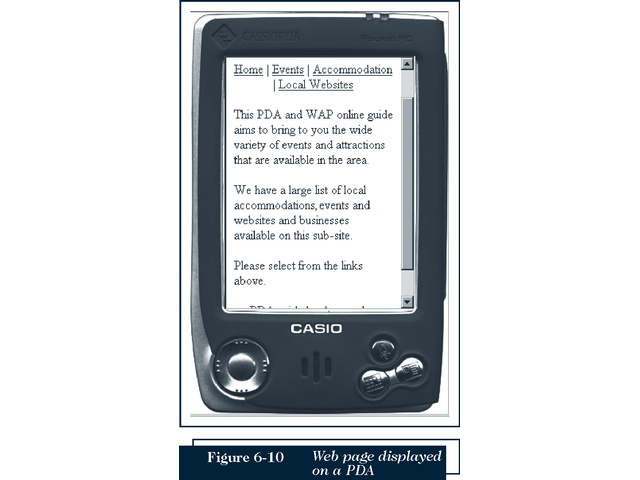 Electronic Commerce, BDU
26
Electronic Marketplace
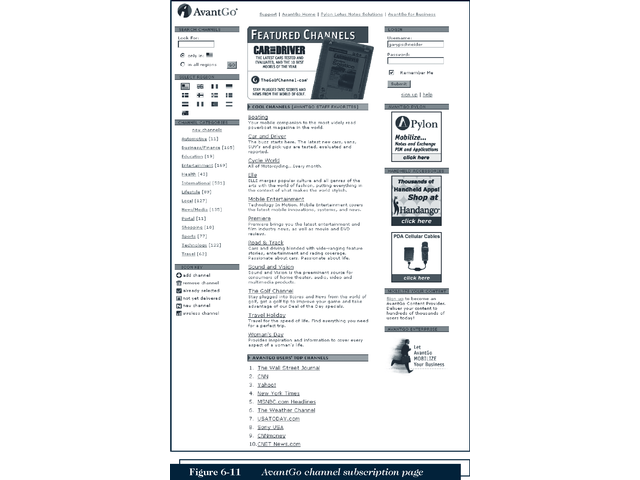 Electronic Commerce, BDU
27
Intelligent Software Agents
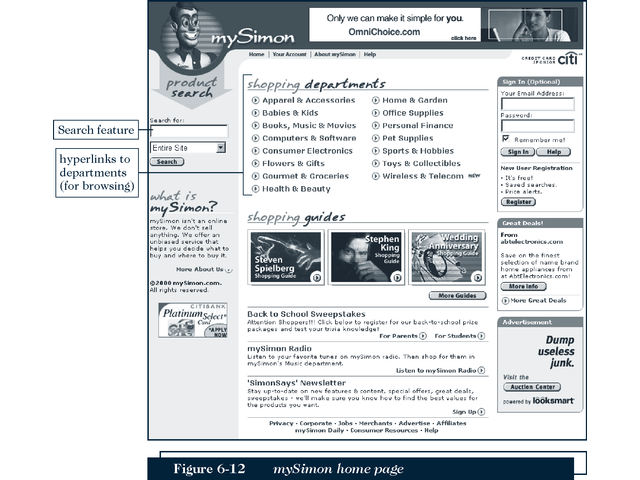 Electronic Commerce, BDU
28
Virtual Communities
A virtual community is a gathering place for people and businesses that does not have a physical existence
Usenet newsgroups
Chat rooms
Web sites
Virtual Worlds and Gaming Communities
29
Virtual Community and Portal Strategies
A virtual community is a gathering place for people and businesses that do not have a physical existence.
Virtual communities exist on the Internet in various forms, including Usenet newsgroups, chat rooms, and Web sites.
Virtual communities help companies, customers, and suppliers to plan, collaborate, transact business, and interact in ways that benefit all of them.
Electronic Commerce, BDU
30
Virtual Communities
Most Web communities are business-to-consumer strategy implementations.
Some successful B2B virtual communities have emerged.
Distance learning platforms such as Blackboard and WebCT include bulletin boards, chat rooms, etc.
Electronic Commerce, BDU
31
Early Web Communities
One of the first Web communities was the ‘WELL’ community.
Member of the WELL pay a monthly fee to participate in its forums and conferences.
In 1995, Beverly Hills Internet opened a virtual community site.
Electronic Commerce, BDU
32
Web Community Consolidation
Virtual communities for consumers can continue as money-making propositions, or at least cover their expenses if they offer something sufficiently valuable to justify a charge for membership.
Most virtual communities have been unable to support themselves.
Most virtual communities have closed or been sold to companies like Yahoo!.
Electronic Commerce, BDU
33
Advertising-Supported Web Portals
Many Web observers believe that Web portal sites will be the great revenue-generating businesses of the future.
Adding portal features to the existing sites is a wise business strategy.
One rough measure of stickiness is how long each user spends at the site.
Electronic Commerce, BDU
34
Revenue Models for Web Portals and Virtual Communities
Web portals
High visitor counts can yield high advertising rates
Companies that run Web portals add sticky features such as chat rooms, e-mail, and calendar functions
35
36
Web Portal Strategies
Industry observers predicting success for Web portals may be correct.
The companies that run Web portals certainly believe in the power of portals.
Many large organizations have built internal Web portals to provide information to their employees. This creates an online community and saves significant amounts of money that would normally be spent on printing and distributing memos.
Electronic Commerce, BDU
37
Mixed-Model Web Portals
One of the most successful Web portals is AOL, which has always charged a fee to its users and which has always run advertising on its site.
Many Web portals that are now struggling with their advertising-supported revenue models have been moving gradually towards AOL’s strategy.
Yahoo! now charges for the Internet phone service that had been free.
Although Yahoo! still offers free e-mail accounts, it now sells other features.
Electronic Commerce, BDU
38
Summary
New companies have formed that capitalize on the Web’s ability to bring together geographically dispersed people and organizations  
Organizations are using mobile commerce to sell goods and services to users of handheld devices
Companies are using internal Web portals to communicate with employees
39